Tasarruf ürünleri: Mevduat
Ortak : Malaga Üniversitesi
Amaçlar ve Hedefler
Bu modülün sonunda şunları yapabileceksiniz:
Bir banka mevduatının ve bir hesabın temel işleyişini bilmek.
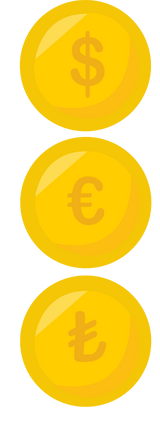 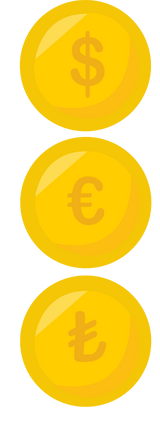 Bir banka mevduatının ve bir hesabın temel işleyişini bilmek.
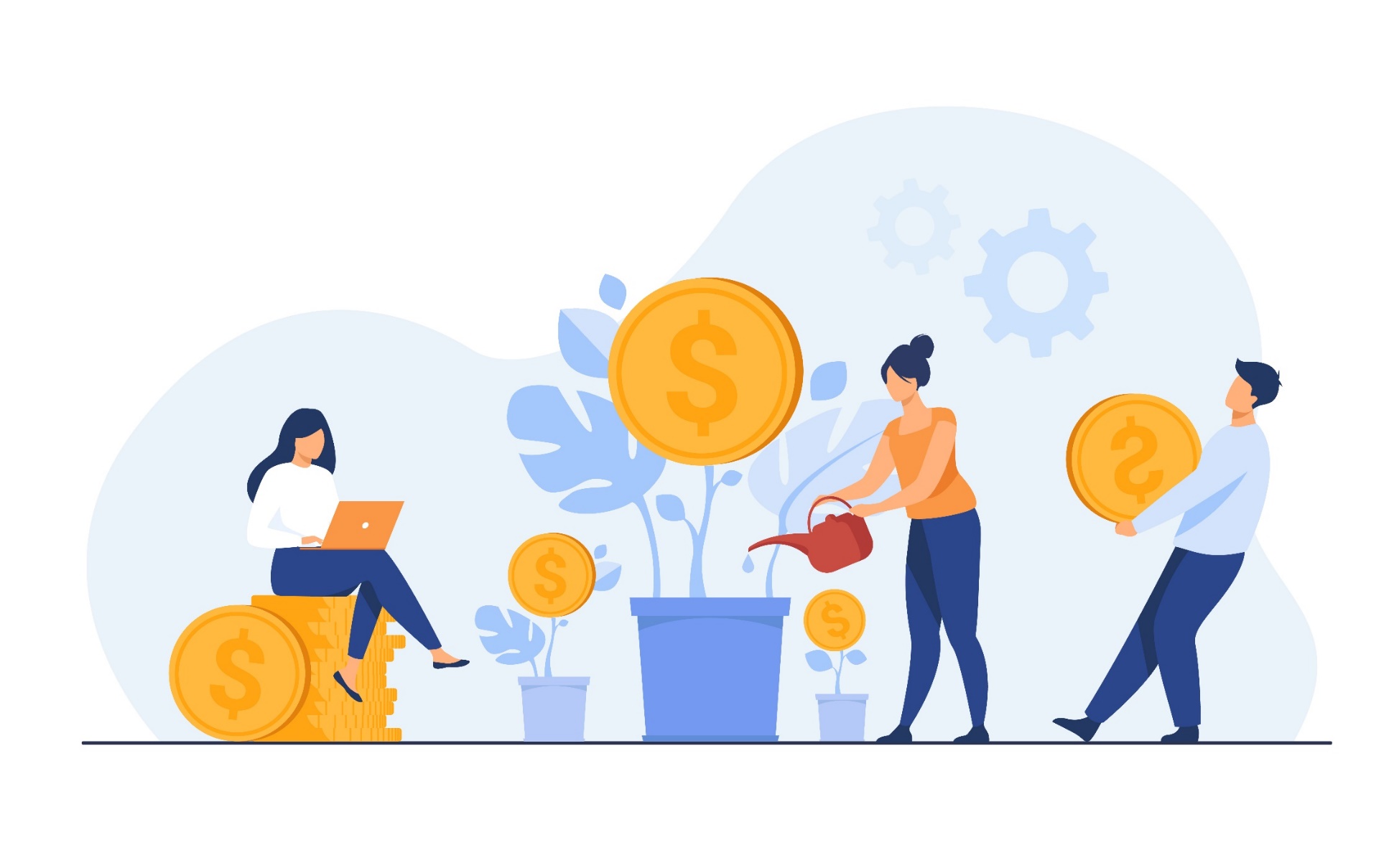 Farklı mevduat veya hesap tekliflerini getiri, likidite ve vade açısından yorumlayabilme ve karşılaştırabilme.
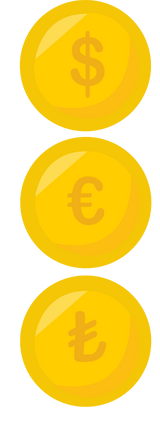 İçerikler
1.- Banka mevduatı nedir?
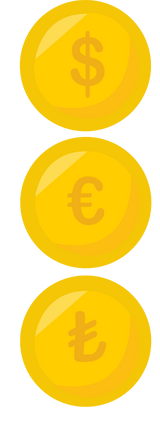 2.- Banka mevduatı türleri.
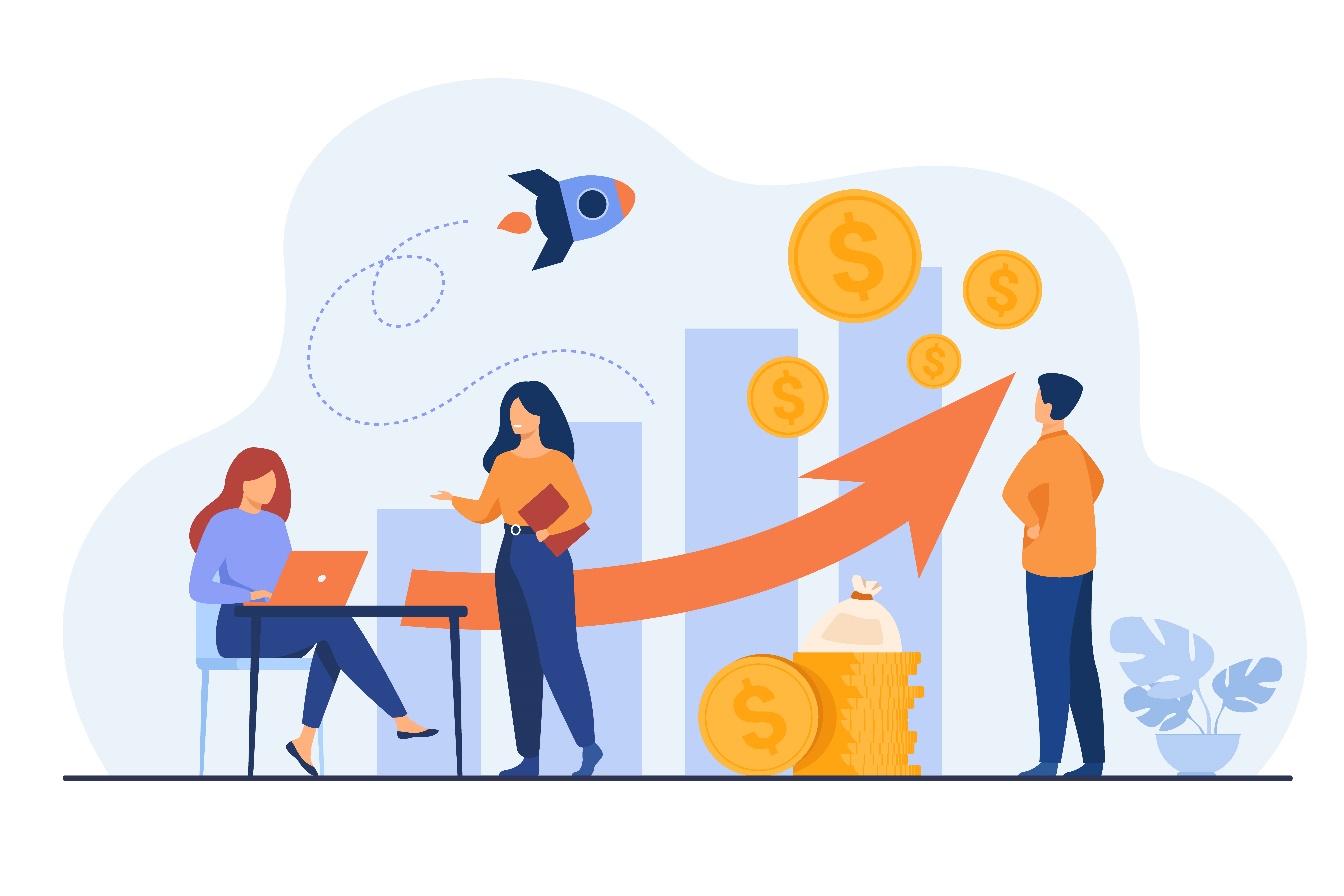 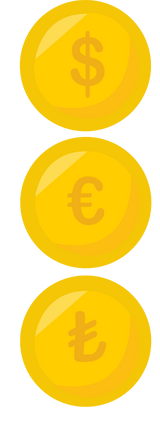 3.- Hizmetlerin sağlanması için hangi ücretler alınmaktadır?
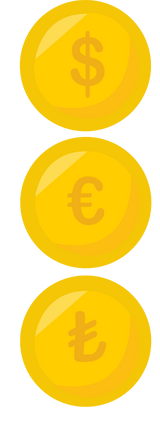 4.- Sabit vadeli mevduat almadan önce dikkat edilmesi gerekenler.
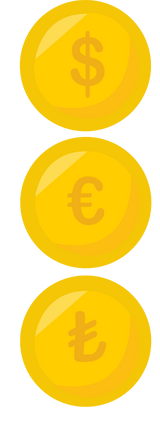 1. Banka mevduatı nedir?
Mevduatın çalışma şekli çok basittir. Bir kişi ya da şirket, ihtiyaç duymadığı bir miktar paraya sahip olduğunda ve bunu, karşılığında faiz elde etmek için kararlaştırılan bir süre ve kararlaştırılan koşullar altında bir bankaya verdiğinde gerçekleşmektedir. Banka mevduatının, müşterinin bankaya verdiği ve karşılığında kar elde ettiği küçük bir kredi gibi olduğu söylenebilir.

Avrupa Birliği'nde, bir mevduat veya cari hesaba yatırdığınız ilk 100.000 € Mevduat Garanti Fonu (DGF) tarafından korunmaktadır, bu nedenle banka batarsa bu 100.000 € iade edilmelidir.
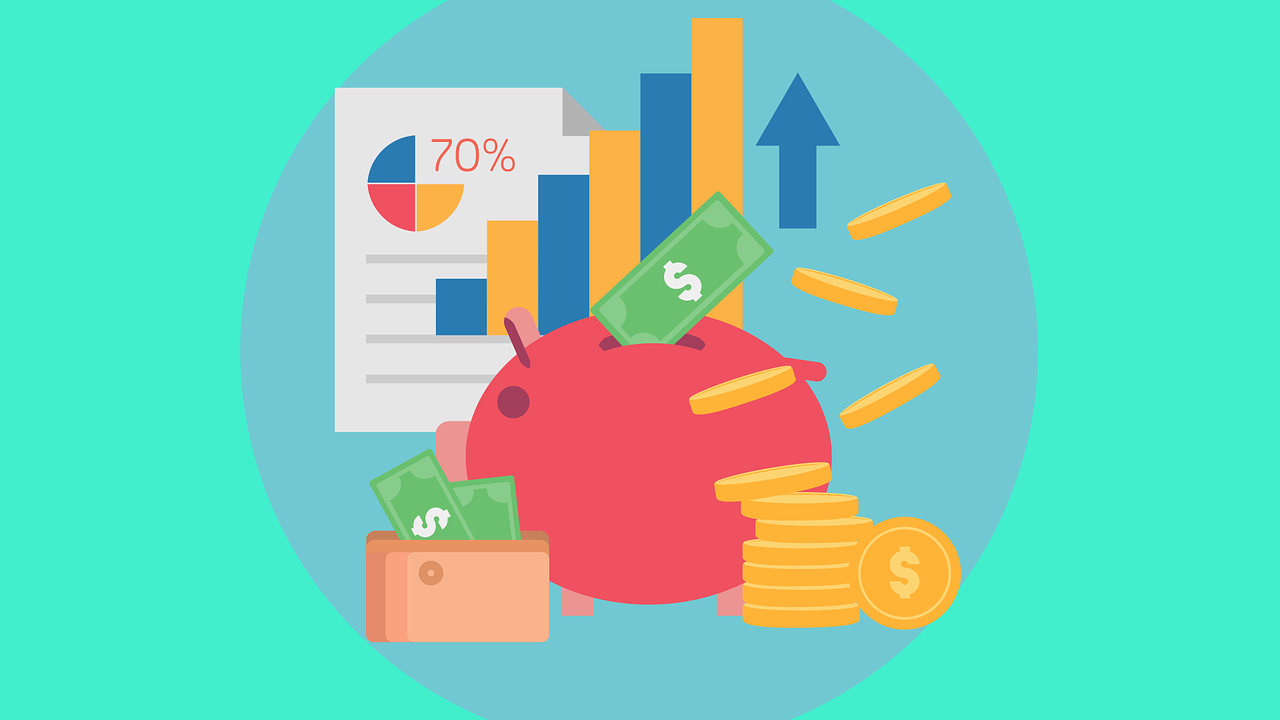 2. Banka mevduat türleri.
Bankalarda paranızı koyabileceğiniz farklı mevduat türleri bulabilirsiniz. Mevcut mevduatlar aşağıdaki gibidir:

Vadesiz mevduatlar: Bu mevduatın en önemli özelliği, yatırılan fonların tam likiditesini garanti etmesidir. Diğer bir deyişle, mevduat sahibi parayı istediği zaman şubeden, ATM'den, uzaktan bankacılık yoluyla ya da havale yaparak çekebilir. Öte yandan, karlılıkları genellikle çok düşüktür veya hiç yoktur (ücret/komisyon maliyeti göz önüne alındığında bazen negatif bile olabilir).
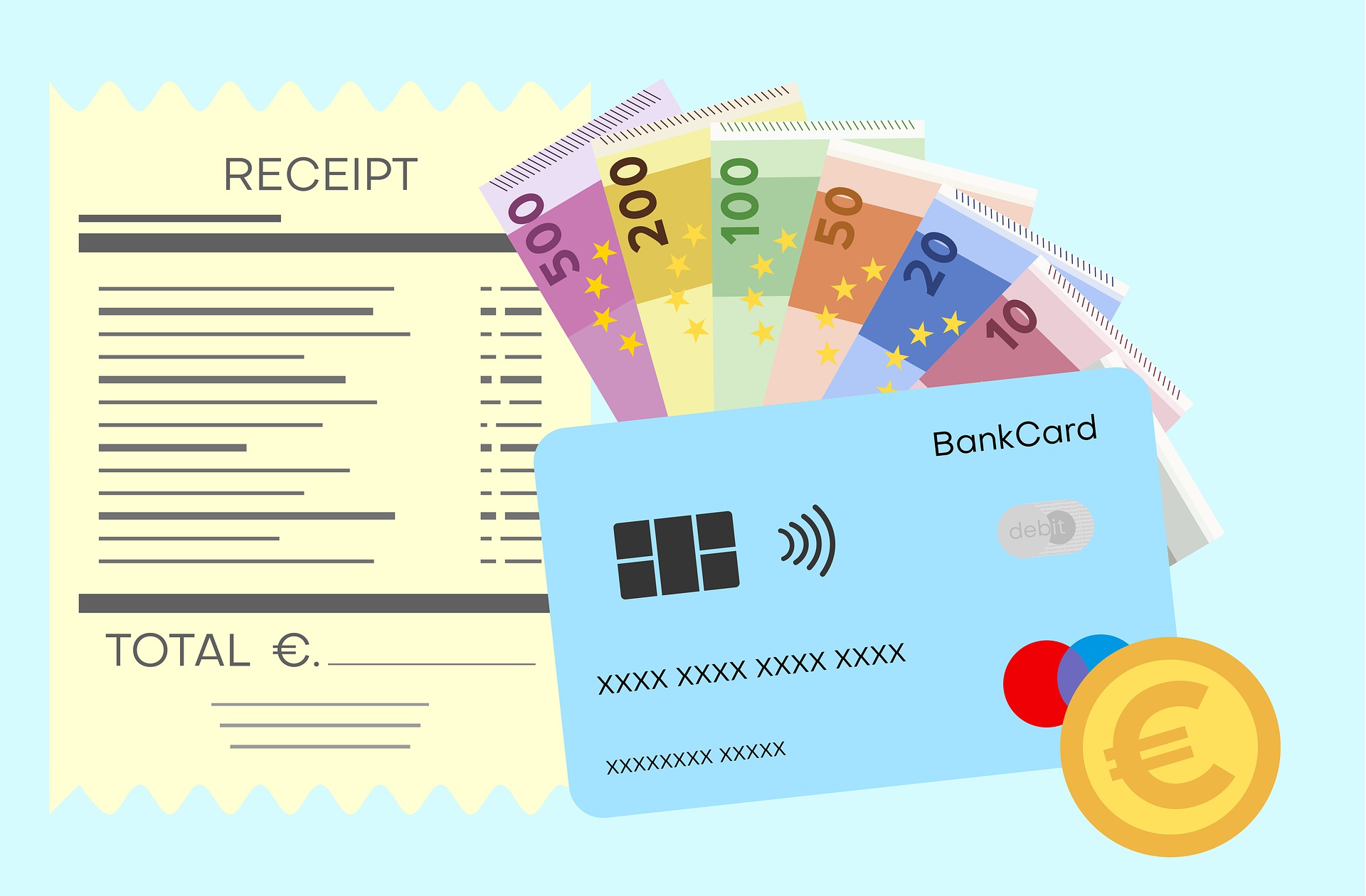 2. Banka mevduat türleri.
İki tür vadesiz mevduat vardır:

Çek hesapları: Bu hesapla sözleşme yapıldığında, banka, gelir (maaş çekleri, emekli maaşları, vb.) almak ve hesap sahibi tarafından sipariş edilen ödemeleri (faturalar, kredi taksitleri, vb.) yapmaktan oluşan bir nakit hizmeti sağlamayı taahhüt eder. 

Tasarruf hesapları: Bunlar pratikte çek hesapları ile aynıdır. İkisi arasındaki tek fark "fiziksel ortamlarıdır". Tasarruf hesaplarında bu araç hesap cüzdanıdır.Bu hesapların amacı, kişisel ev finansmanı için faturaların ödenmesi ve alınması için ideal olan bir işletme hesabı olarak kullanılmaktır.
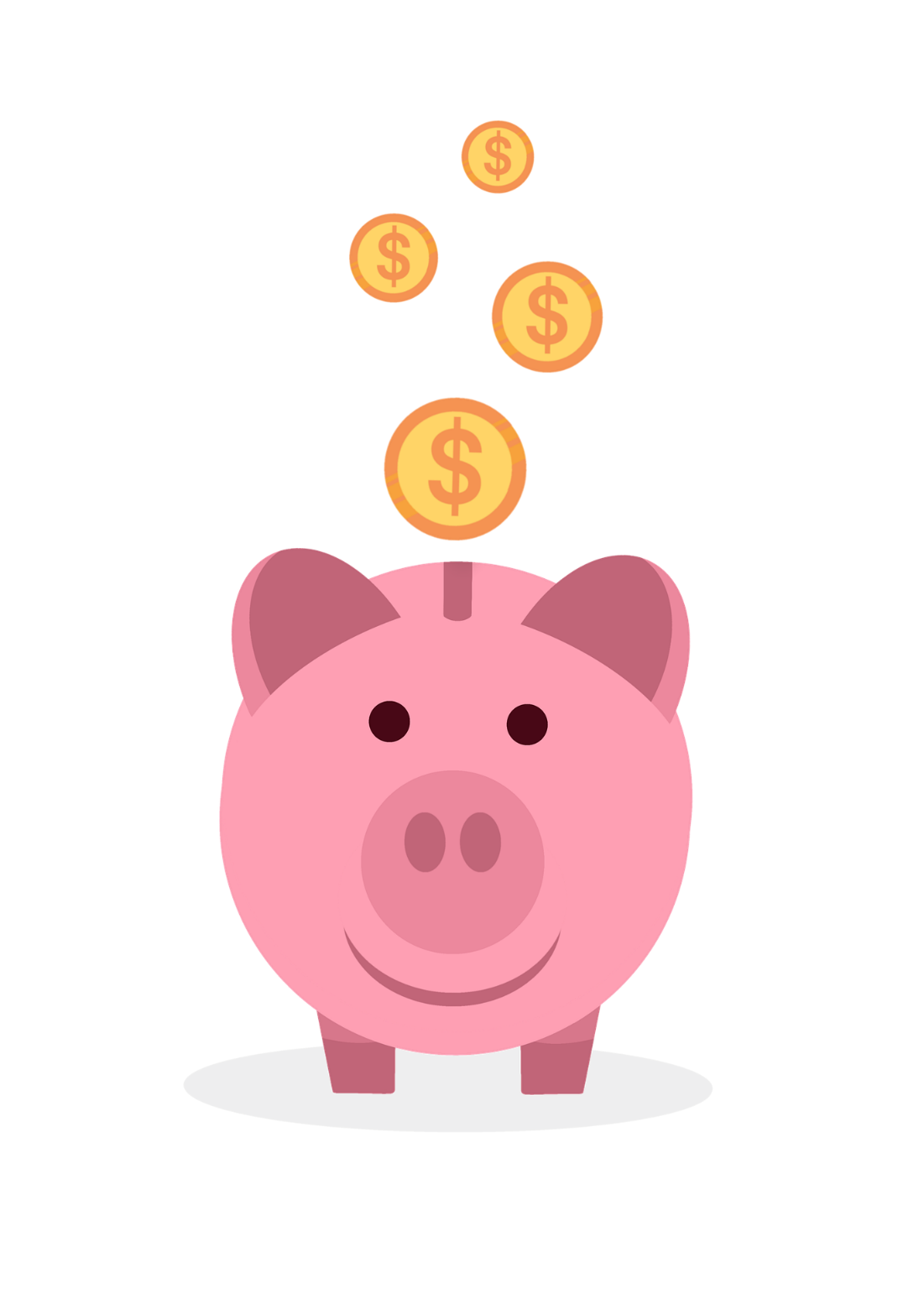 2. Banka mevduat türleri.
Vadeli mevduat: Bu, paramızı belirli bir süre için bankaya verdiğimiz ve bu sürenin sonunda verilen miktar artı kararlaştırılan faizi aldığımız bir bankacılık ürünüdür. 
Bu tür bir mevduat genellikle vadesiz hesaptan daha yüksek bir getiri sunar, buna karşılık paranızın sözleşme süresi boyunca kullanılabilirliğinden ödün verirsiniz. Parayı sözleşmede belirtilen süreden önce çekerseniz, çoğu banka bir ceza veya komisyon alır (sözleşmede belirtilir).
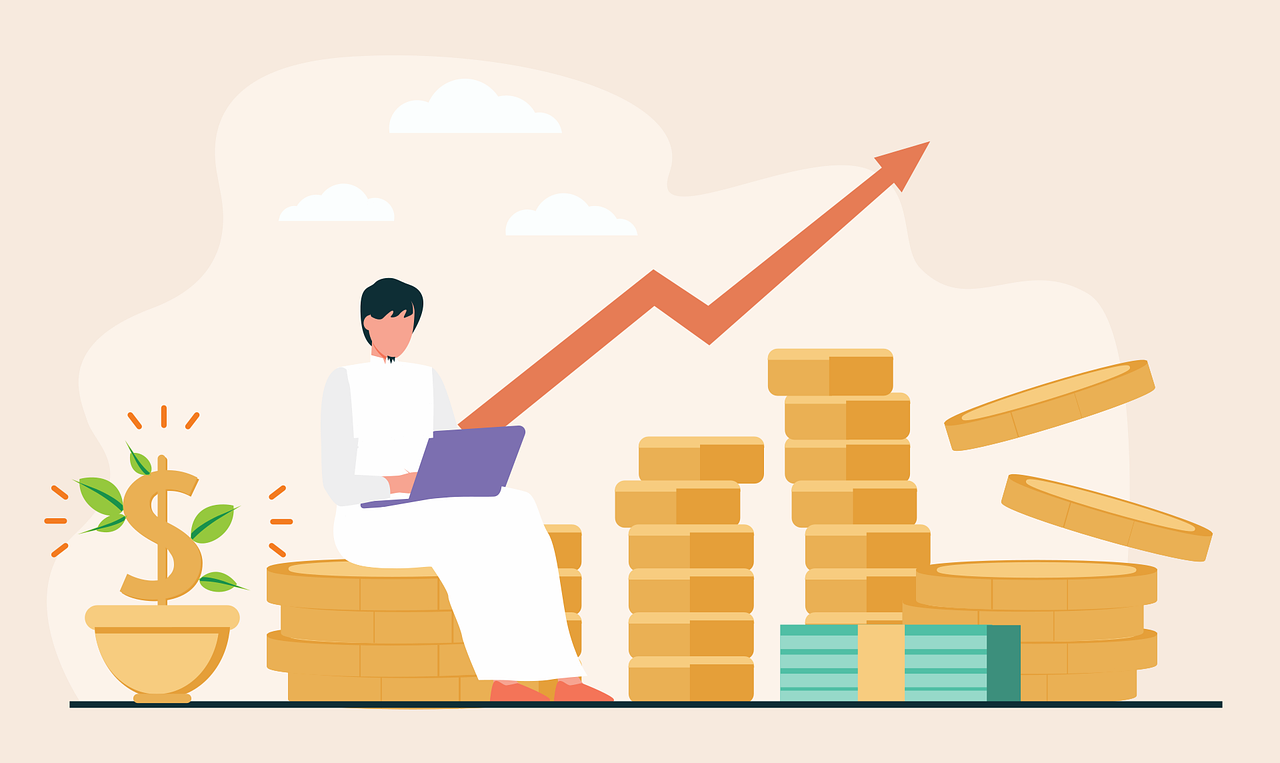 2. Banka mevduat türleri.
Vadeli mevduatlar iki şekilde olabilir:

Sabit Vadeli Mevduatlar (FTD): Finansal kuruluşun müşteriye kararlaştırılan tarihte veya kararlaştırılan sıklıkta belirli bir faiz oranı ödemeyi taahhüt etmesi, müşterinin ise prensip olarak kararlaştırılan vade tarihine kadar fonları çekmemekle yükümlü olması (şartlar ve getiri veya faiz oranı önceden sabitlenmiştir) ile karakterize edilir. Sözleşmelerin mevduatın zımnen yenilenmesini içermesi yaygındır.

Yapılandırılmış mevduatlar: getirinin bir veya daha fazla borsa göstergesinin performansına, bir grup hissenin fiyatına veya başka bir varlığın fiyatına bağlı olduğu belirli bir vadeye sahip mevduatlardır. Bu tür mevduatlarda genellikle asgari bir getiri veya en kötü durumda yatırılan sermaye tutarı garanti edilir.
3. Hizmetlerin sağlanması için ne kadar ücret alınıyor?
Ücretler (veya komisyonlar), sağladıkları hizmetler için bankalara ödenen tutarlardır. Hesaplar ve mevduatlarla ilgili olarak en yaygın olanları aşağıdaki gibidir:
Bakım ücreti: Bankalar hesabın bakımı için bir bakım ücreti alırlar. Bu ücret genellikle nakit para yatırma ve çekme, hesaba borç ve alacak kaydetme hakkı, çek defterlerinin veya hesap cüzdanlarının teslimi ve paranın saklanması gibi temel işlemleri içerir. 
Yönetim ücreti: Bir dizi işlem veya girişin gerçekleştirilmesi için alınan bir ücrettir.
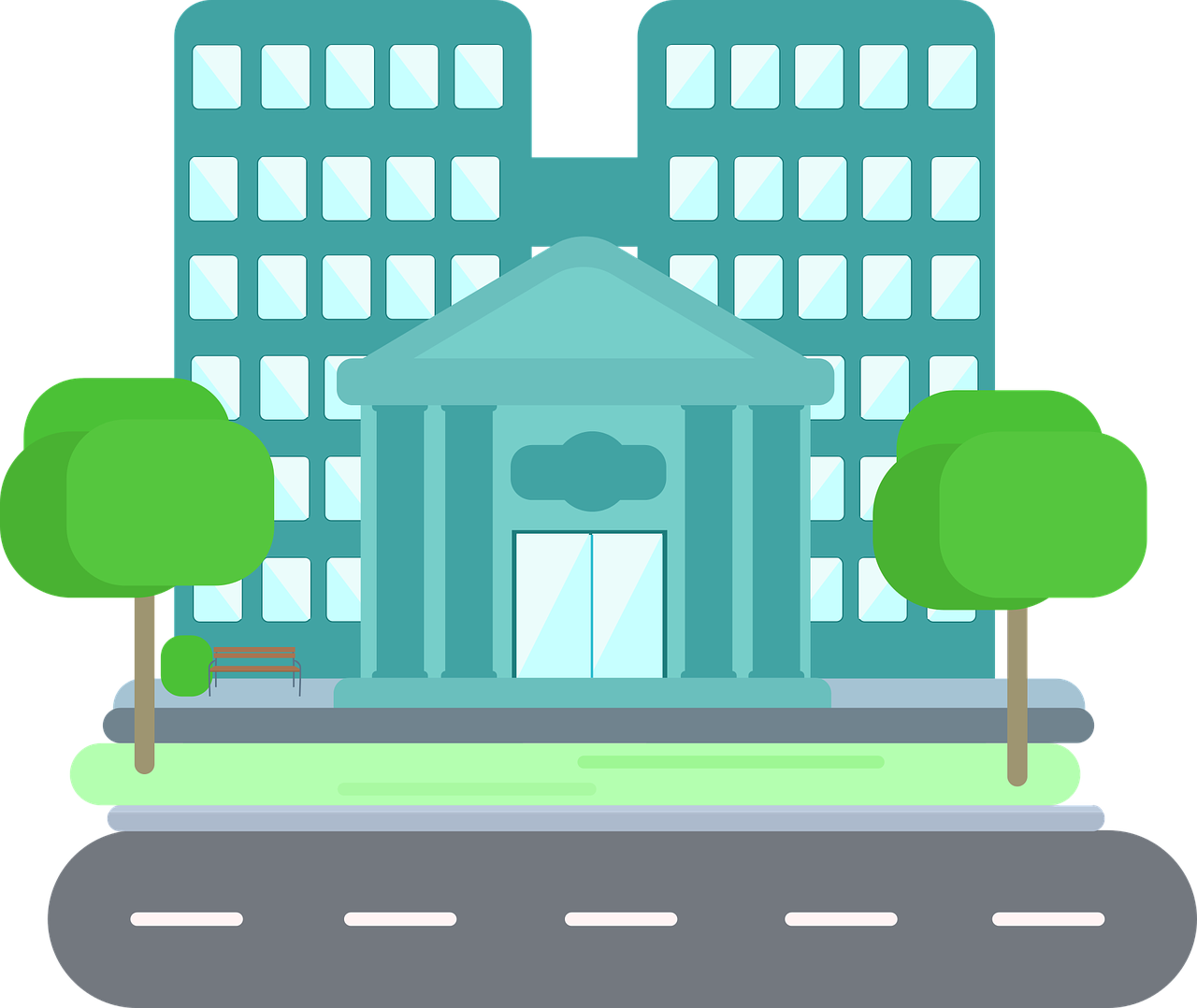 3. Hizmetlerin sağlanması için ne kadar ücret alınıyor?
Kredili mevduat ücreti: Yeterli bakiyeniz yoksa banka hesabınızın borçlandırılmasına izin vermek için banka tarafından alınan ücret.
Transfer emirleri için ücret: Banka bu hizmet için bir komisyon alabilir, bu komisyon genellikle işlem başına minimum olmak üzere transfer tutarının bir yüzdesidir.
ATM'den nakit çekme ücreti: Bankaya veya bankanın ağına ait olmayan herhangi bir ATM'den nakit çekerseniz sizden ücret alınacaktır.
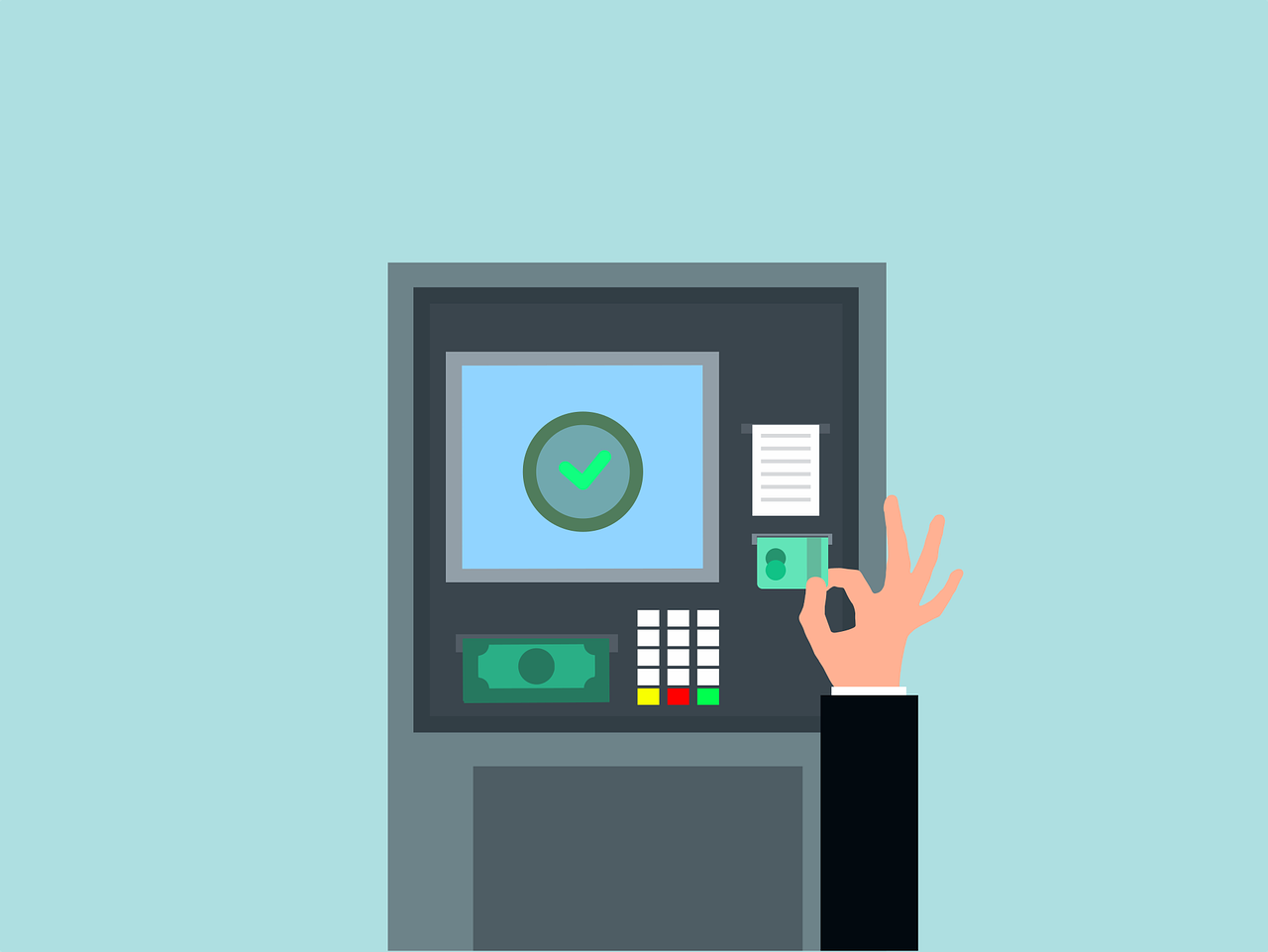 4. Sabit vadeli mevduat almadan önce nelere dikkat etmelisiniz?
Sabit vadeli bir mevduata karar verirken aşağıdaki hususlar dikkate alınmalıdır:

Süre: Müşterinin parasını kuruma yatırmayı taahhüt ettiği süredir. Vade ne kadar uzun olursa, getiri o kadar yüksek olur, ancak faiz oranlarında artış riski de üstlenilir ve müşteri fonlarını sabit bir oranda kilitleyerek bundan faydalanamaz. Öte yandan, faiz oranlarında bir düşüş olması durumunda, müşterinin mevduat süresi boyunca üzerinde anlaşılan faiz oranını alacağı garanti edilir.
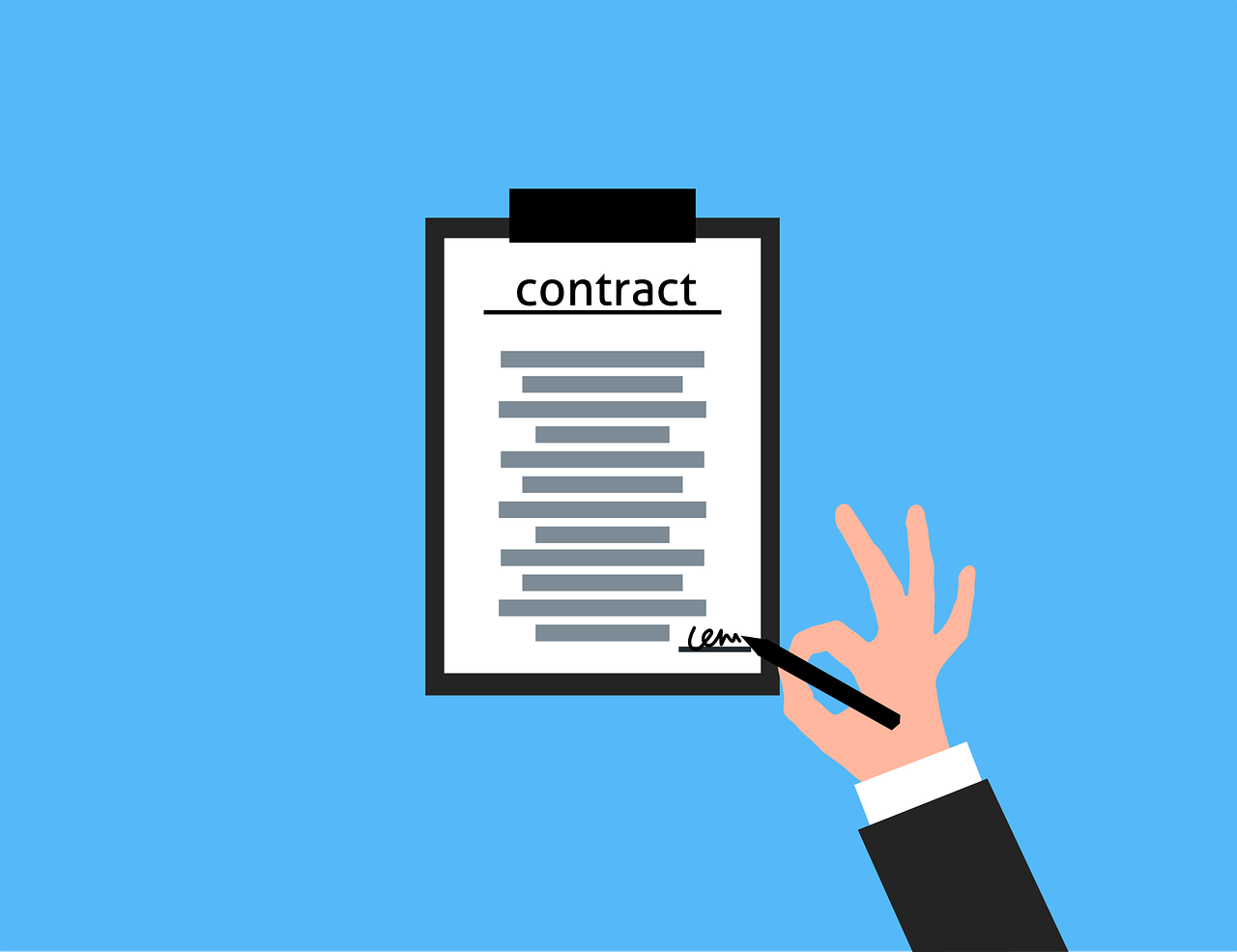 4. Sabit vadeli mevduat almadan önce nelere dikkat etmelisiniz?
Kârlılık: Kârlılık ne kadar yüksekse, ekonomik fayda da o kadar büyük olur. Normalde faiz oranı sabittir, yani sözleşme süresi boyunca değişmeden kalır, ancak uygulanan faiz oranının, örneğin Euribor veya borsa endeksi gibi referans olarak alınan bir endeksin gelişimine bağlı olarak değişmesi de mümkündür. Bu yatırımdan kazanılan faiz, net tutar üzerinden, yani vergi stopajları düşüldükten sonra hesaba alacak kaydedilecektir.
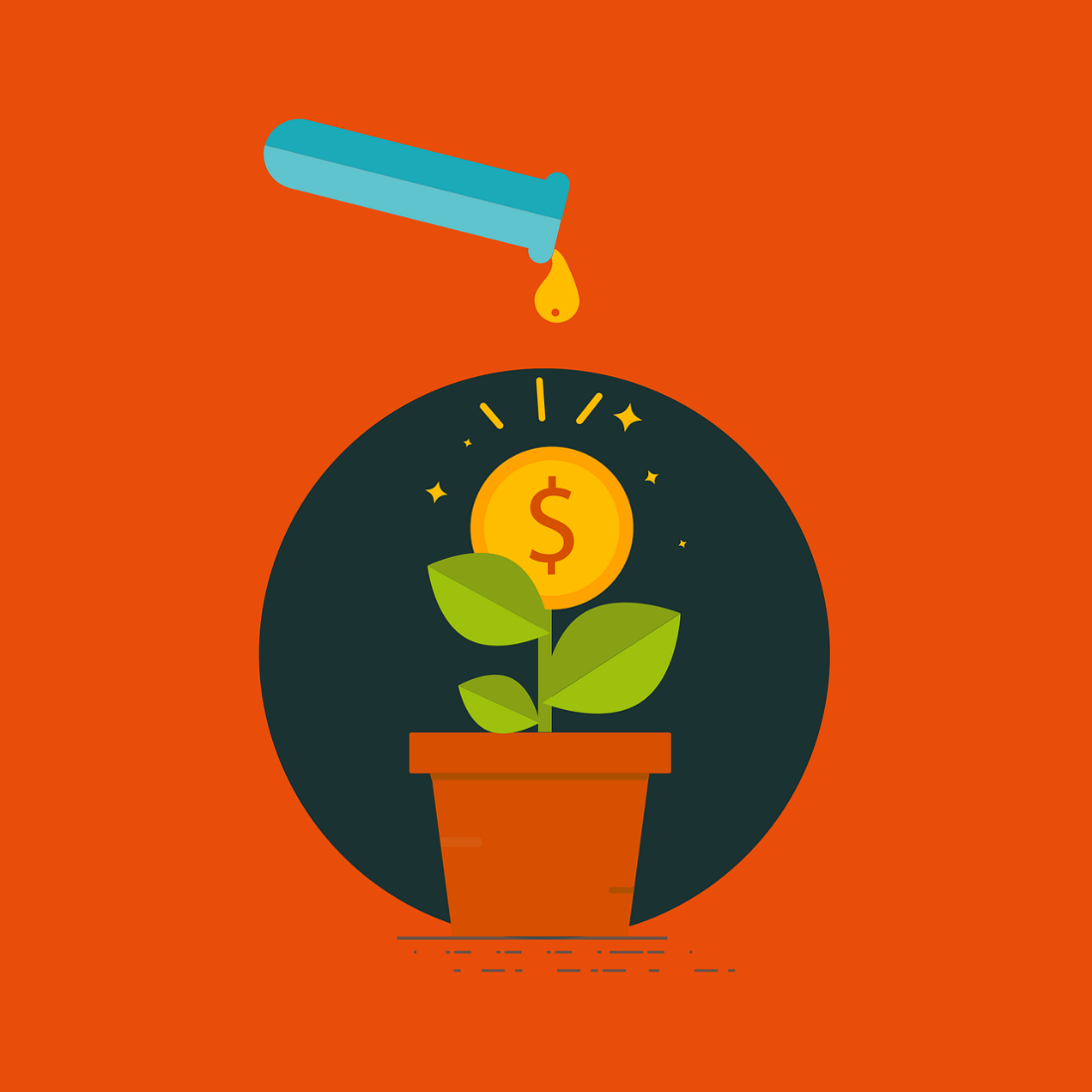 4. Sabit vadeli mevduat almadan önce nelere dikkat etmelisiniz?
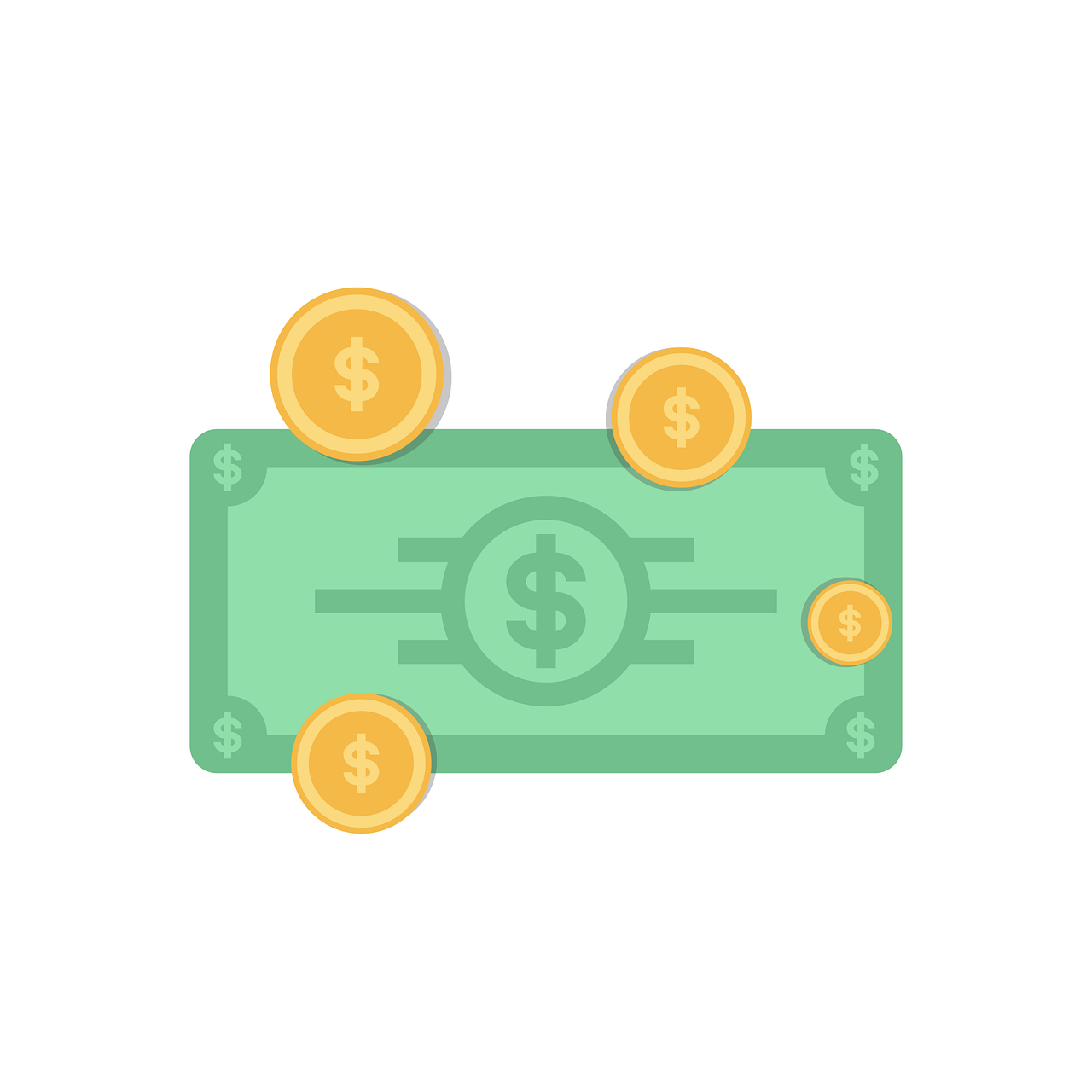 Faiz ödemelerinin sıklığı: Sabit vadeli bir mevduatın faiz kazanma sıklığı. En yaygın türleri aylık, üç aylık, altı aylık, yıllık veya vade sonudur. Bir türün veya diğerinin seçimi müşterinin tercihlerine veya ihtiyaçlarına bağlıdır: örneğin, düzenli bir geliri (maaş veya emeklilik) desteklemek için.

Belirli bir faiz oranı için, faiz ödemelerinin sıklığı ne kadar yüksekse, APR (Yıllık Yüzde Oranı) tarafından yansıtılan etkin getiri de o kadar yüksek olur. Tasarruf sahiplerinin farklı mevduat tekliflerini homojen bir şekilde karşılaştırabilmelerini sağlamak için, finansal kuruluşlar sunulan mevduatların APR'sini yayınlamakla yükümlüdür.
4. Sabit vadeli mevduat almadan önce nelere dikkat etmelisiniz?
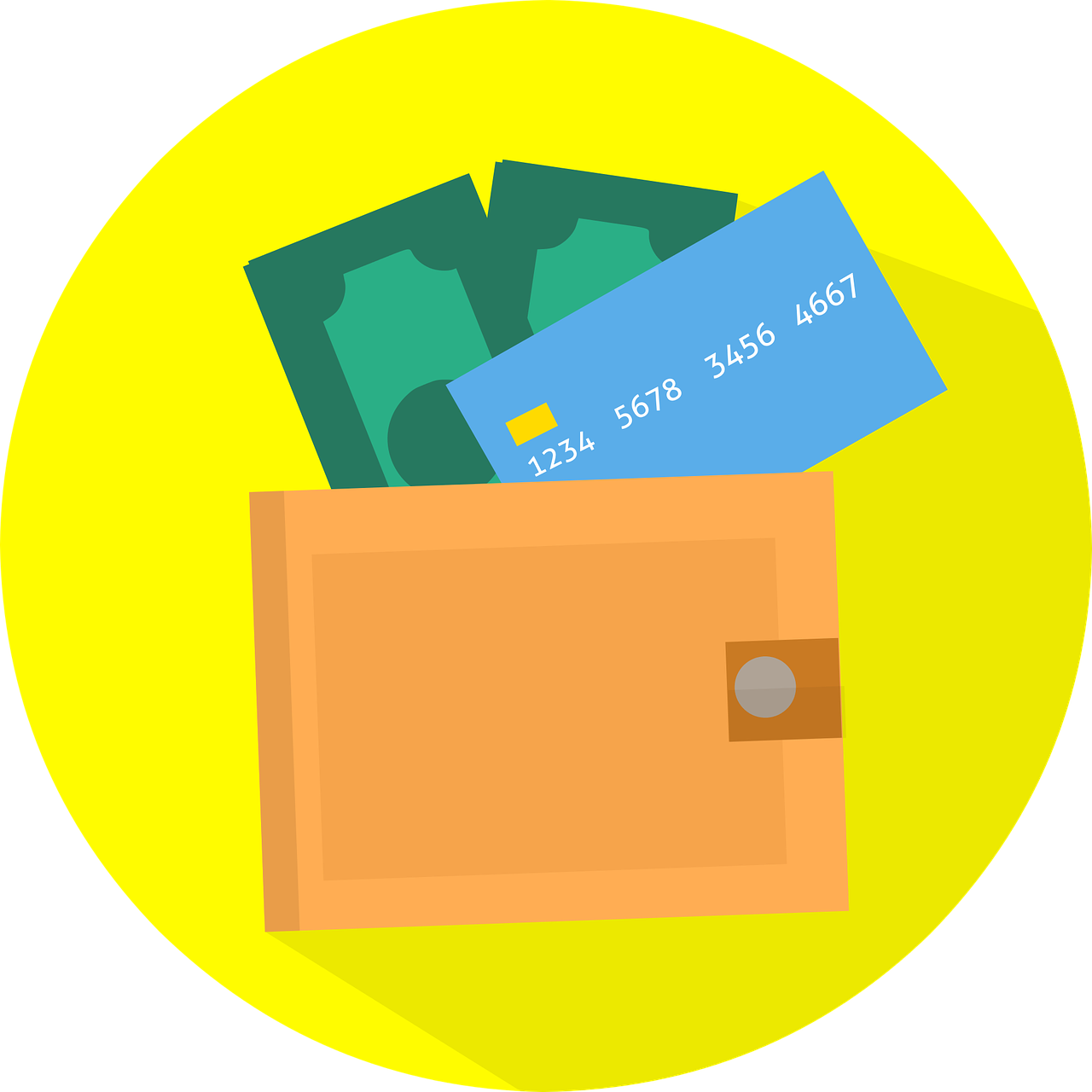 Likidite: Mevduatlar için, yapılan yatırımı herhangi bir sermaye veya faiz kaybı olmadan geri kazanmanın ne kadar kolay olduğu ile belirlenir.

Geleneksel sabit vadeli mevduatlar yapılan yatırımın %100'ünü garanti eder, bu nedenle ceza veya erken cayma ücretine dikkat edin.

Her durumda, erken iptal için alınan ceza veya ücret, iptal tarihine kadar mevduattan kazanılan faiz miktarını aşamaz.
Özetle
Banka mevduatı
Banka mevduatı türleri
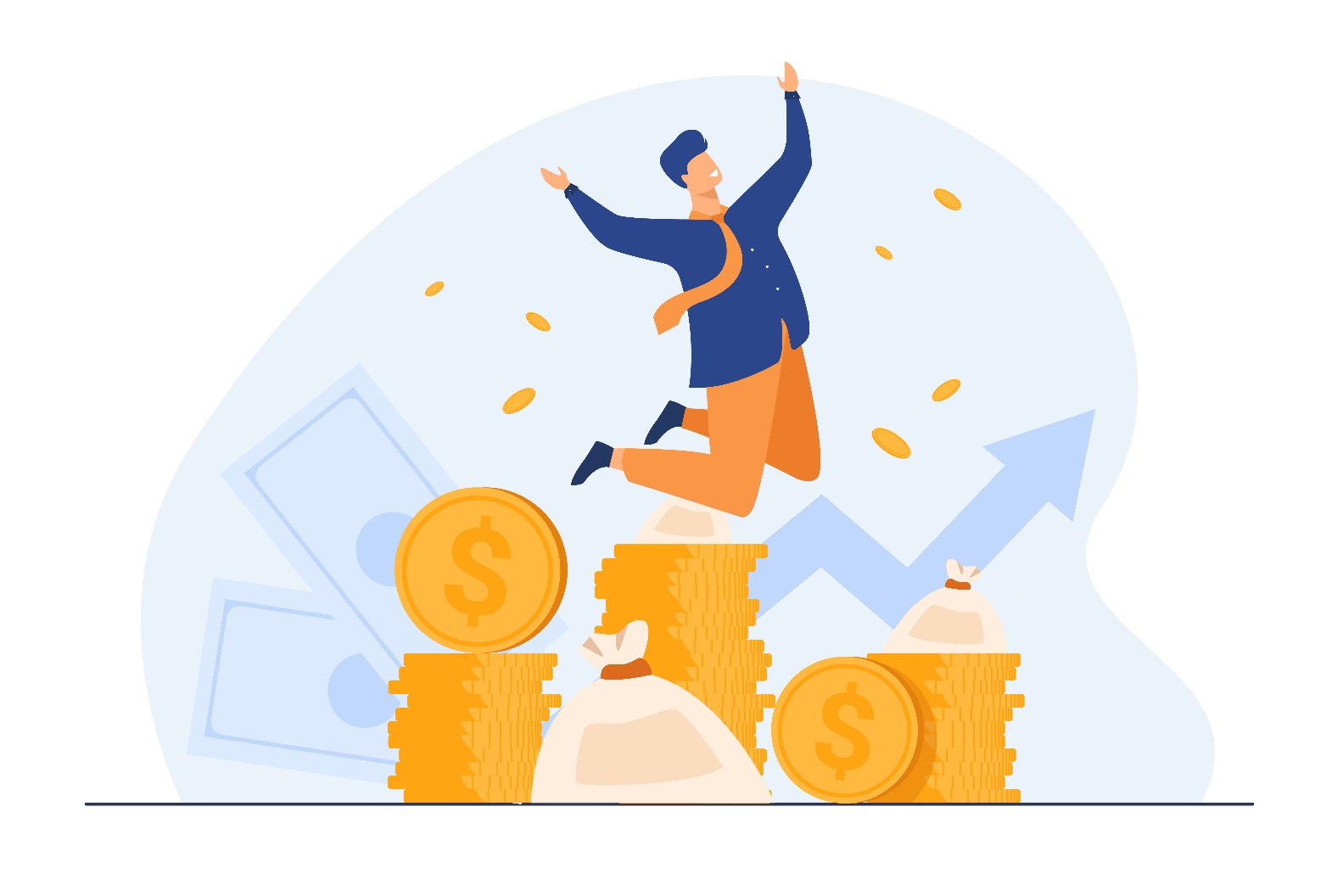 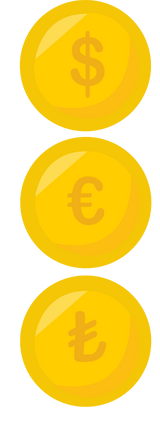 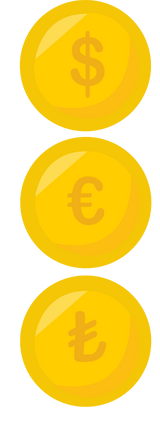 Banka mevduatı, müşterinin bankaya verdiği ve karşılığında kar elde ettiği küçük bir kredi gibidir.
Vadesiz mevduatlar (çek hesapları, tasarruf hesapları) ve vadeli mevduatlar (FTD'ler, yapılandırılmış mevduatlar).
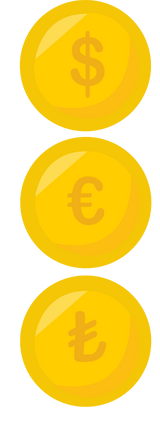 Ücretler
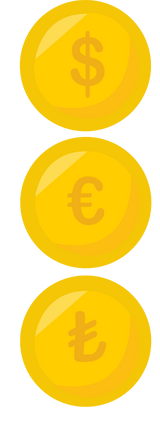 Sabit vadeli mevduatlar
Bakım, yönetim, kredili mevduat, transfer talimatı için, ATM kullanımı için.
Bir FTD alırken vade, karlılık, likidite ve faiz ödemelerinin sıklığını göz önünde bulundurmamız gerekir.
Teşekkürler
Ortak : Malaga Üniversitesi